网络改变世界
巩固提升
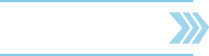 巩固提升
1.现在网络聊天成为交友的一种新时尚，有的人通过网络聊天开阔了视野，增进了友谊。也有不少人上当受骗，在人生中留下惨痛的教训。因此，在网络交往中，我们应该（   ）
A.提供个人虚假信息，以免个人隐私被泄露   
B.既谨慎、真诚、守信，又要区分是非善恶  
C.对长期交往的网友要提供个人的真实信息   
D.在网上交友，不约见面
√
2.小青在网络上认识了许多天南地北的网友，有大学生、同学和老师。学习之余，上网聊聊天。遇到问题，在网络上向同学、老师请教，非常方便、快捷。这说明了（   ）
①网络交往超越了空间  ②网络交往提高了人们社会活动的质量  ③网络交往有利无弊  ④网络交往改变了我们的人生价值   
A.①②    B.②③    C.①②④    D.③④
√
3.全国“扫黄打非”办公室、工业和信息化部9部门联合开展整治互联网和手机媒体低俗信息专项行动，严厉打击互联网违法行为，其基本目的是（   ）
 ①净化网络环境 ②让人们远离网络生活 ③倡导健康文明的生活方式 ④培育良好社会风尚  
 A.①②③     B.①②④    C.①③④   D.②③④
√